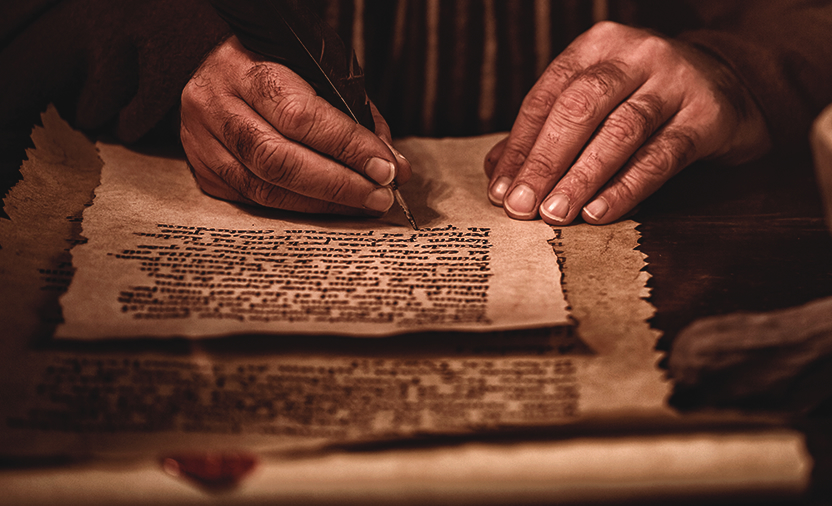 رسائل بولس
مؤسسة الدراسات اللاهوتية الأردنية. د. ريك جريفيث• BibleStudyDownloads.org
بناء العهد الجديد
21
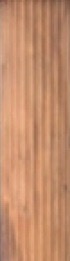 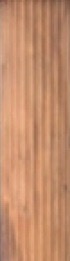 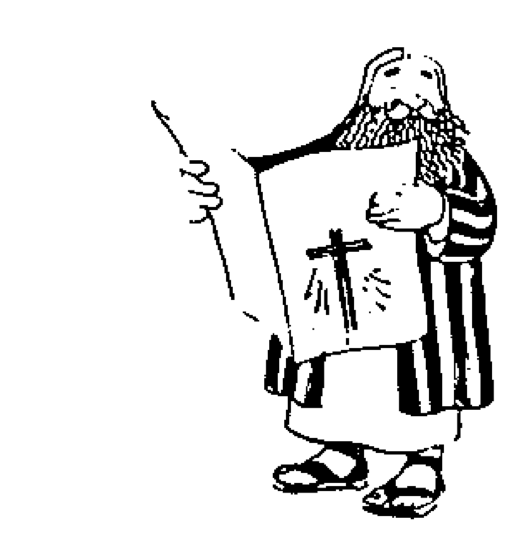 2
Adapted from Walk Thru the Bible
[Speaker Notes: What overall observations on the NT can you make from this diagram?
Gospels and Acts form the primary and secondary foundations of the NT. 
On the historical foundation are two pillars of 9 books each.
Paul's letters to churches in the left pillar all fit into Acts.
Paul didn't write any inspired letters to churches after Acts.
Pauline letters are named after recipients while General after authors (except Hebrews)
The four gospels are named after their authors.
Every book that ends in "ns" is Pauline
All Pastoral Epistles begin with "T”
______
General Epistles came after Acts (except James).
Each of the 2 pillars begin with a foundational book: Romans & Hebrews (also their longest).
Both pillars also end up in books that primarily deal with eschatology: 2 Thess and Revelation.
Instruction to the leaders comprise only 4 books (i.e., the NT addresses the average Christian). 
Only 4 NT books are written to an individual (i.e., the NT is corporate, not individualistic).
Each 1st of multiple letters (1-2 Cor., 1-2 Thess., etc.) is longer & more theologically significant.
The “building” is chronologically clockwise.
________
Three sections all have 9 books: 9 Historical/Pastoral + 9 Pauline + 9 General.
Audiences of the Pauline column had more Jews than the Gentile readers of the General column.
Pauline letters addressed early Christians when eyewitnesses to Jesus lived but General letters mostly addressed second generation believers.
The NT foundation rests on books about the life of Christ, as Jesus is the focus of the NT.

----- Meeting Notes (20/1/18 15:07) -----
Acts bridge]
الرعوية
الإرسالية
السجن
3812439-41
نظرة عامة على العهد الجديد (رسائل بولس)
إلى أقصى الأرض (أع 1: 8)
أع 9  13       14    15  16          18           21     27     28
شباط 60 – آذار 62
1روما
ربيع 53-
ايار 57
3أسيا
نيسان 50-أيلول 52
2بحر إيجة
ربيع 62 -خريف 67
4إسبانيا
خريف 67 – ربيع 68
2روما
نيسان 48-أيلول 49
1غلاطية
صيف 35-37
دمشقأنطاكية
أيار 57
آب 59
المحاكمات
ربيع 68
توسع
 الكنيسة
خريف 49
المجمع
35           48          49        50          52  53         57        60           62            67           68     95
مت
لو
أع
مر
يو
غل
1 تس
1 كو
أف
1 تي
2 تي
2 تس
2 كو
كو
تي
رو
في
الأناجيل و الأعمال
فيل
1 2 3 4
الرحلات
الرسائل البولسية
روما
السجون
Pauline Categories
[Speaker Notes: _________
NS-00-NT Introduction-96
NS-03-Luke1-12-slide 65]
رسائل بولس في أفضل ترتيب كتابي
Adapted from The Pastoral Epistles © John Stevenson 2010 • https://slideplayer.com/slide/6106093/
[Speaker Notes: This order follows the NT except Philemon is moved from the end of the Pauline Epistles after Titus to complete the Prison Epistles after Colossians.
But one could argue that Philemon was a pastoral letter since it deals with a pastoral situation that needed reconciliation.
On the other hand, Paul wrote Philemon in Rome during Paul's first imprisonment, so it is a Prison Epistle in this sense. 
In the end, I do not know who has explained the reasoning for the order of Paul's letters.
Note that combining the four Foundational and two Prophetic Epistles gives us the six Missionary Epistles]
كتاب العهد الجديد
13
* المجموع في حال اعتبار رسالة العبرانيين ضمن كتابات بولس
24
الكلمات المفتاحية لأسفار العهد الجديد
الكلمات المفتاحية لأسفار العهد الجديد
24
24
الكلمات المفتاحية لأسفار العهد الجديد
تعامل بولس مع المشاكل
222 ج
[Speaker Notes: لا يقدم العهد الجديد علم اللاهوت بشكل نظامي. في الواقع، بدلاً من ذلك، تتناول معظم كتابات العهد الجديد مشكلة معينة في رسالة. تُظهر لنا هذه المخططات الأربعة حل بولس الفريد لكل موقف. الكلمة المفتاحية لهذه الرسالة مكتوبة بخط مائل (قارن: مسح العهد الجديد، 1: 24).
 
ما يثير الدهشة، فإن ما لا يقل عن عشرة من رسائل بولس تردّ على الهراطقة! أنظر كلمة "الهرطقات" لهذه الرسائل العشرة في هذه المخططات. 
 
لاحظ أن الرسائل البولسية الثلاثة التي لم تعالج الهرطقات – هي رومية، وأفسس، وفليمون. بدلاً من ذلك، تشترك جميعها في حل بولس العام لشكل من أشكال الانقسام في كل كنيسة.
 
هل تعرف أيضًا المشاكل التي يواجهها شعبك؟ هل تتجاهلها أم تحلّها داخل كنيستك؟]
تعامل بولس مع المشاكل
222 ج
[Speaker Notes: لا يقدم العهد الجديد علم اللاهوت بشكل نظامي. في الواقع، بدلاً من ذلك، تتناول معظم كتابات العهد الجديد مشكلة معينة في رسالة. تُظهر لنا هذه المخططات الأربعة حل بولس الفريد لكل موقف. الكلمة المفتاحية لهذه الرسالة مكتوبة بخط مائل (قارن: مسح العهد الجديد، 1: 24).
 
ما يثير الدهشة، فإن ما لا يقل عن عشرة من رسائل بولس تردّ على الهراطقة! أنظر كلمة "الهرطقات" لهذه الرسائل العشرة في هذه المخططات. 
 
لاحظ أن الرسائل البولسية الثلاثة التي لم تعالج الهرطقات – هي رومية، وأفسس، وفليمون. بدلاً من ذلك، تشترك جميعها في حل بولس العام لشكل من أشكال الانقسام في كل كنيسة.
 
هل تعرف أيضًا المشاكل التي يواجهها شعبك؟ هل تتجاهلها أم تحلّها داخل كنيستك؟]
تعامل بولس مع المشاكل
222 ج
[Speaker Notes: لا يقدم العهد الجديد علم اللاهوت بشكل نظامي. في الواقع، بدلاً من ذلك، تتناول معظم كتابات العهد الجديد مشكلة معينة في رسالة. تُظهر لنا هذه المخططات الأربعة حل بولس الفريد لكل موقف. الكلمة المفتاحية لهذه الرسالة مكتوبة بخط مائل (قارن: مسح العهد الجديد، 1: 24).
 
ما يثير الدهشة، فإن ما لا يقل عن عشرة من رسائل بولس تردّ على الهراطقة! أنظر كلمة "الهرطقات" لهذه الرسائل العشرة في هذه المخططات. 
 
لاحظ أن الرسائل البولسية الثلاثة التي لم تعالج الهرطقات – هي رومية، وأفسس، وفليمون. بدلاً من ذلك، تشترك جميعها في حل بولس العام لشكل من أشكال الانقسام في كل كنيسة.
 
هل تعرف أيضًا المشاكل التي يواجهها شعبك؟ هل تتجاهلها أم تحلّها داخل كنيستك؟]
تعامل بولس مع المشاكل
222 ج
[Speaker Notes: لا يقدم العهد الجديد علم اللاهوت بشكل نظامي. في الواقع، بدلاً من ذلك، تتناول معظم كتابات العهد الجديد مشكلة معينة في رسالة. تُظهر لنا هذه المخططات الأربعة حل بولس الفريد لكل موقف. الكلمة المفتاحية لهذه الرسالة مكتوبة بخط مائل (قارن: مسح العهد الجديد، 1: 24).
 
ما يثير الدهشة، فإن ما لا يقل عن عشرة من رسائل بولس تردّ على الهراطقة! أنظر كلمة "الهرطقات" لهذه الرسائل العشرة في هذه المخططات. 
 
لاحظ أن الرسائل البولسية الثلاثة التي لم تعالج الهرطقات – هي رومية، وأفسس، وفليمون. بدلاً من ذلك، تشترك جميعها في حل بولس العام لشكل من أشكال الانقسام في كل كنيسة.
 
هل تعرف أيضًا المشاكل التي يواجهها شعبك؟ هل تتجاهلها أم تحلّها داخل كنيستك؟]
Black
أحصل علي هذا العرض مجانا!
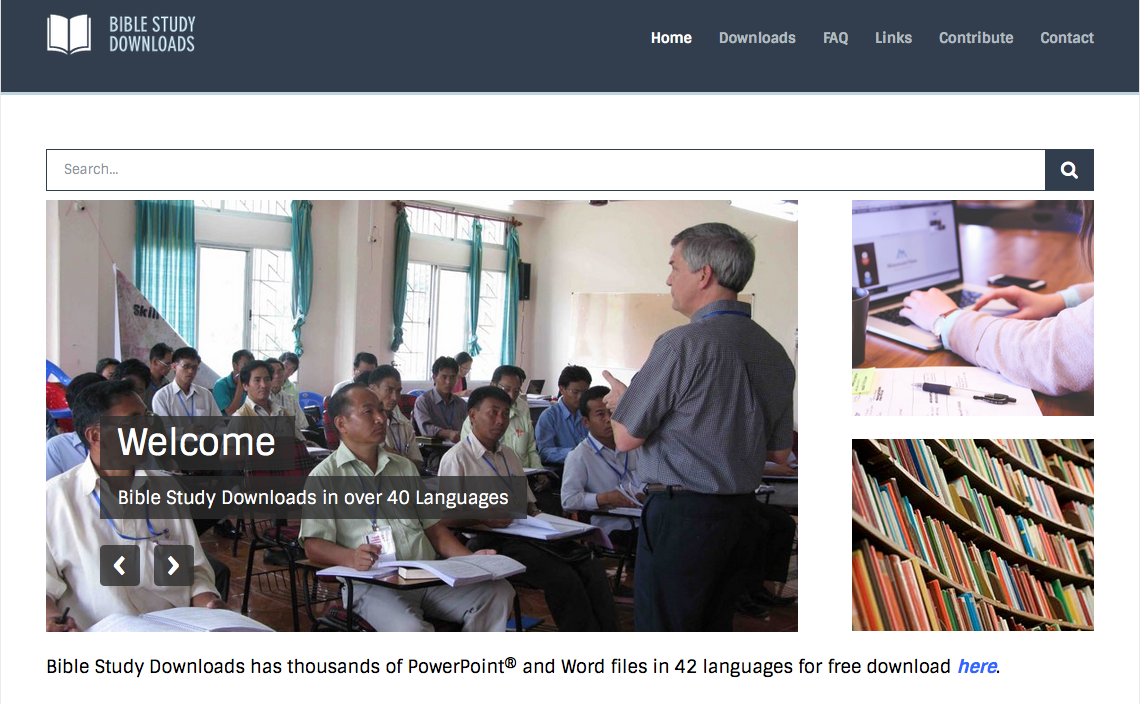 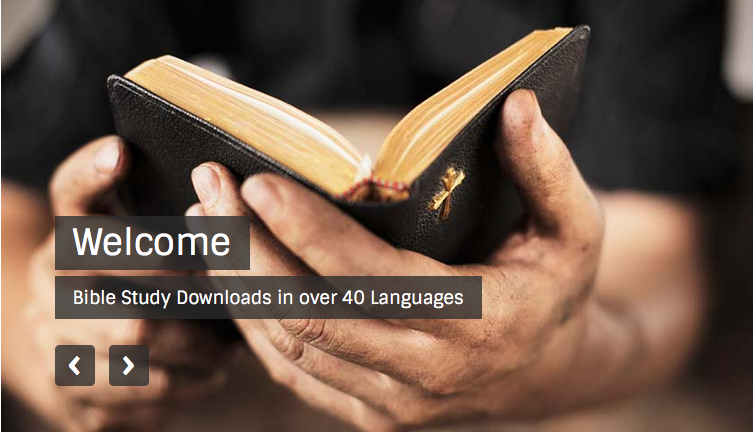 مسح العهد الجديد • BibleStudyDownloads.org
[Speaker Notes: NT Survey (ns) Arabic]